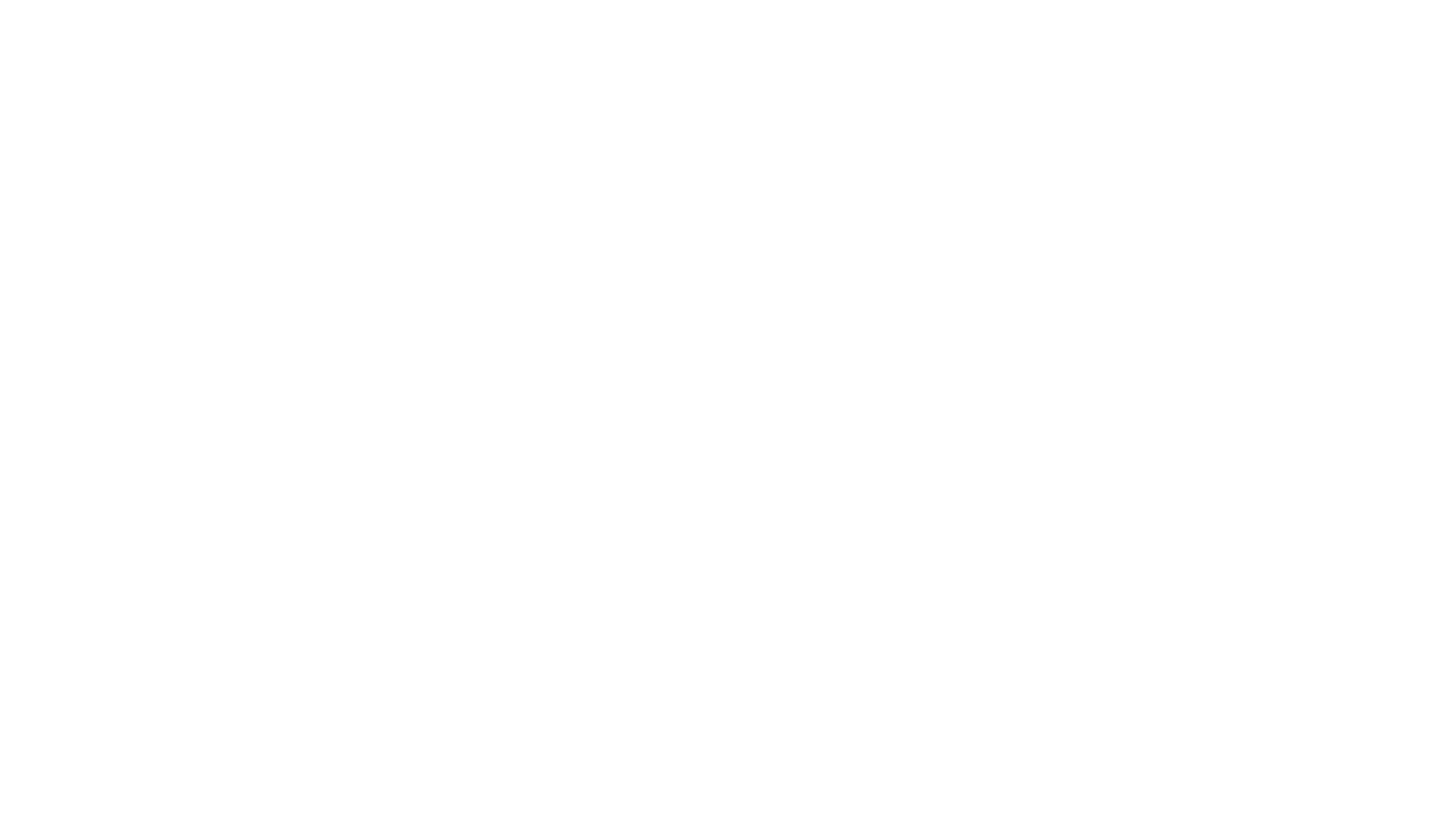 Dampak Komputer,Teknologi, dan Media Sosial
PERKEMBANGAN TEKNOLOGI DAN KOMPUTER
MASA PRA SEJARAH
 ALAT HITUNG
 KOMPUTER
PERKEMBANGAN TEKNOLOGI KOMPUTASI
MASA LALU: ASAP, KENTONGAN
 MODERN: KORAN, TELEGRAF, RADIO, TV, FAKSIMIL, WALKIE TALKIE, TELEPON, INTERNET
Undang-undang Informasi dan Transaksi Elektronik (disingkat UU ITE) atau Undang-undang nomor 11 tahun 2008 adalah UU yang mengatur tentang informasi serta transaksi elektronik, atau teknologi informasi secara umum.
DAMPAK POSITIF PERKEMBANGAN TIK
KEJAHATAN DUNIA MAYA:
Illegal contents
Unauthorized access/akses tanpa izin 
Sabotase
Phising
Carding
Pennipuan menggunakan handphone
Defacing
Spamming
Denial of service/DoS
APA ITU MEDIA SOSIAL?
Social network 
Instant messaging
Situs blog
Dampak Positif dan Negatif MEDSOS